The Case of Software Defined Radio with MSRA(work-in-progress)
Yongguang Zhang
with Kun Tan, Fan Yang, Jiansong Zhang, Haitao Wu, Chunyi Peng, Songwu Lu
Microsoft Research Asia

June 2008
Fundamental Challenges of SDR
Digital baseband processing
Super computation required
E.g. traditional 802.11a requires > 50Gops
Tight real-time response
E.g. generate MAC response within 10us
High level of programmability
Accommodate a large range of heterogeneous PHY algorithms and MAC protocols
2
[Speaker Notes: Intel Xeon provides 13Gops]
Impending Technology Sea Change
Emerging multi-core/many-core GPP
Today’s nVidia GPU: 256 core, 600GFlops 
Intel 80-core CPU: TFlops, IBM Cell: 200GFlops
Predicted to possess 1000 cores in a few years
Opportunities
Sufficient computational power and parallelism
PHY MAC NET … APP processing in one place
Question: is general-purpose PC architecture suitable for SDR?
3
Our Project Goals
Explore new ways of building DSR based on standard multi-core PC architecture
Develop a complete software stack
High-speed PHY processing on GPP
Support for time-critical MAC control
Provide a software system research platform for wireless communication and networking
4
[Speaker Notes: Should we customize this goal for the talk????]
System Architecture
GPP+MEM
Network layer and above
Multi-core
Software
Radio
Architecture
Link-layer Processing
SDR mgnt
MAC Processing
Baseband Processing
PCIe Bus
Flexible RF Hardware
Antenna
LPA/Sampling Convertor/DAC/ADC
Latency critical radio control (AGC/PD)
5
Flexible Radio Control Hardware
FPGA board to connect RF and PC bus
PCIe-8x, Descriptor-based DMA, 256MB onboard SDRAM cache
Basic functions
Fast sample transport b/w RF and PC memory
AGC
Packet Detection
Early interrupt trigger
Timing control
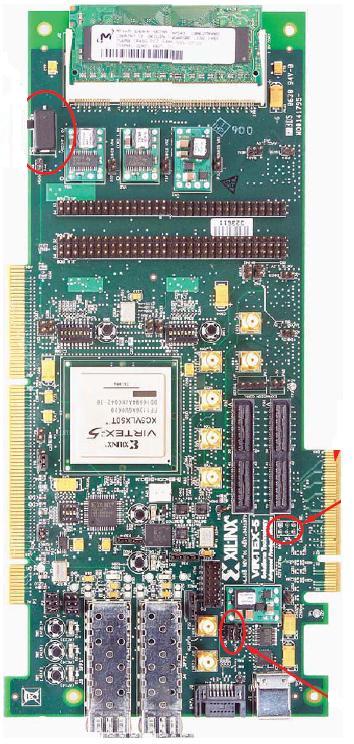 Xilinx Vertex5
FPGA
GPIO: connect to RF
PCI-e Link to PC
6
Baseband Processing with GPP
Exploit parallelisms in PHY for multi-core
Batching for SIMD and inter-symbol parallelism
Control batch size to meet latency requirement
Exploit large memory and high-speed L2 cache
Pre-calculations and lookup tables
Convolution encoding
(de)scramble, (de)interleaving, (de)mapper, …
Two paths
Multi-core CPU (intel quad-core)
Many-core GPU (nvidia GeForce 8800)
7
Performance Results (intermediate)
Hardware throughput


Baseband processing speed (over link speed)
8
Performance Results (cont'd)
Hardware latency
RxTxTurnaroundTime < 5µs
RxTxSwitchTime < 5µs
CRC check and MAC hdr check
ACK Prep.
Channel estimation
Data demodulation & decoding
ACK send
PLCP
GPP
Packet Detected
AGC Settle down
Interrupt
SIFS.
H/W
Preamble
PLCP
Header
Data
Rx Latency.
Tx Latency.
9
[Speaker Notes: RxTxTurnaroundTime ::= The maximum time that the PHY requires to change from receiving to transmitting the start of the first symbol.

RxTxSwitchTime ::= The nominal time that the PMD takes to switch from Receive to Transmit.]
Research Opportunities
Operating system support for SDR
Resource management for multi-core
High-resolution timer, scheduler
Programmability
Library, reusable components
Development tools
New thinking in wireless communications under extra computational power
10
MAC Core: Precise Timing Control
Kernel service for time-critical MAC  processing
On-demand dedicate core for MAC state-machine
Polling for events when going into time-critical task
Microsecond level timing control
Two-phase transmission transaction 
Pre-catch frame symbols in RCB
Time synchronization
H/W timestamp for transceiving events
Library functions to manage time mappings
11
[Speaker Notes: Preparation phase – load frame symbols onto RC board
Medium access phase – involve MAC state-machine to control channel access]
Modular Link Layer
Modular software architecture for none time-critical link layer functions
Extensibility
Code reuse
Abstract each component into an object with typed interfaces
Decouple functionalities into small objects
Objects are interconnected with interfaces
12
Graph Presentation of Link Layer
Flexible definitions of interfaces
Data passing interfaces vs. control interfaces
Versatile connection types
One-to-one; one-to-many; many-to-one; many-to-many
Components – realized as C++ objects
XML description for configuration file
IfDataPush
IfDataPull
IfPreempt
HighQ
IfFlush
Classifier
Sched
ARQ
CA
LowQ
13
GUI-based Graph Generator
<?xml version="1.0"?>
<DriverGraph xmlns:xsi=http://www.w3.org/2001/XMLSchema-instance                         xmlns:xsd="http://www.w3.org/2001/XMLSchema">
  <Components>
    <Component>
      <Name>CCapDe</Name>
      <Interfaces> <string>IfDataPush</string> </Interfaces>
      <Connectors> <string>IfDataPush</string> </Connectors>
      <Properties />
    </Component>
</Components>
    ...
   
  <ComponentInstances>
    <ComponentInstance>
      <Name>cap0</Name>
      <TypeName>CCapDe</TypeName>
      <PropertyNames />
      <PropertyValues />
    </ComponentInstance>
    <ComponentInstance>
      <Name>q0</Name>
      <TypeName>CQueue</TypeName>
      ... 	
    </ComponentInstance>
  </ComponentInstances>

 …
  <Connections>
    <Connection>
      <CompAName>cap0</CompAName>
      <CompBName>q0</CompBName>
      <connectorName>IfDataPush</connectorName>
      <interfaceName>IfDataPush</interfaceName>
      <connectorNum>0</connectorNum>
    </Connection>
  </Connections>
</DriverGraph>
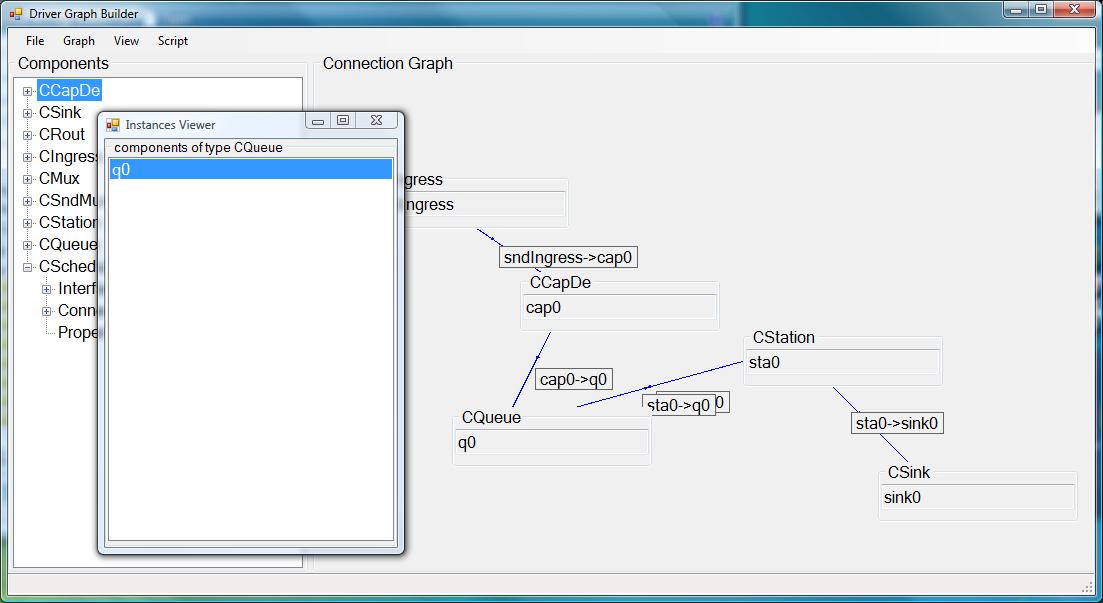 Type definition
Objects definition
Links definition
14
[Speaker Notes: Note1: Add a screen]
Summary and Status
A new software radio stack based on PC architecture that supports
High-speed PHY processing
Low latency and time-critical MAC
Modular architecture for link layer functions
Current status
PCIe-based flexible radio control board
Prototype and evaluate GPU and CPU based BB modules
Prototype for MAC-Core runtime and modular link layer
Integrating the whole research platform
15
[Speaker Notes: Note 1: Add]
Thanks and Questions!
16